Welcome
Hola
Eoseo Osibsio
Yokoso
Bienvenuto
Bienvenue
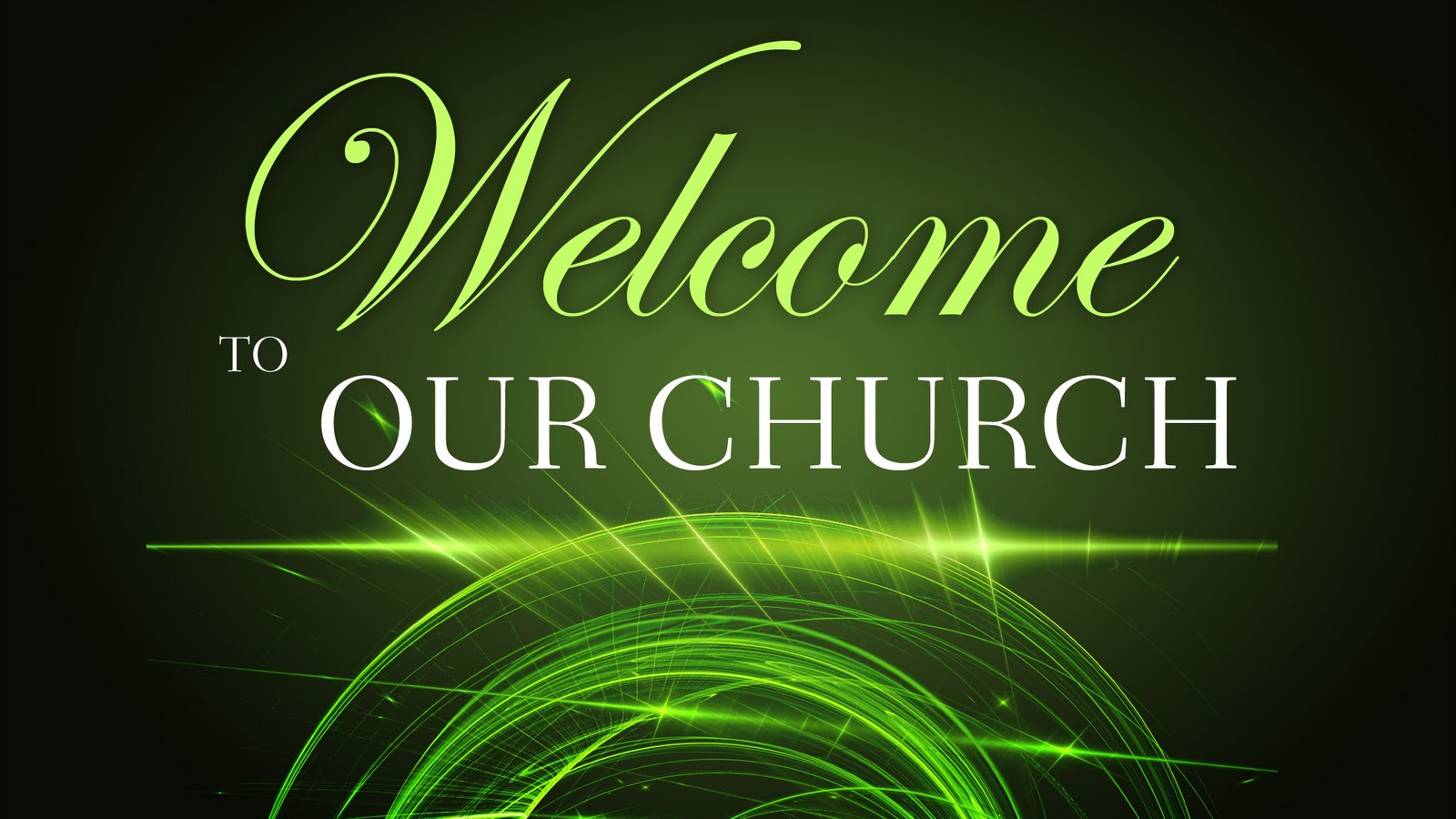 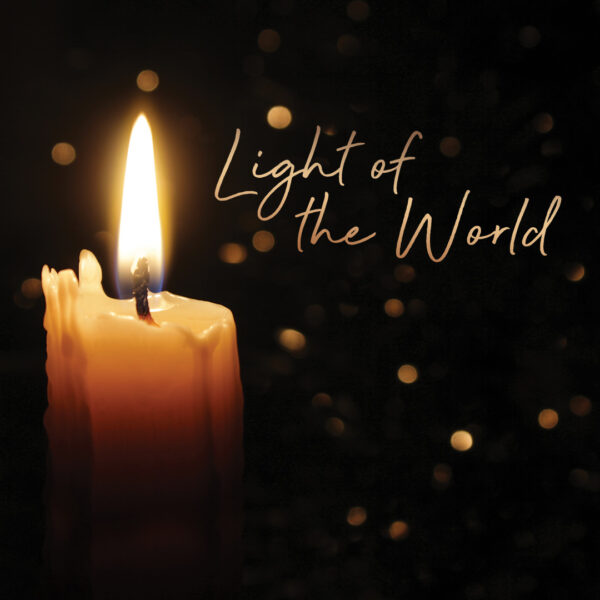 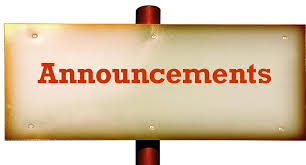 The Lord be with you


And also with you
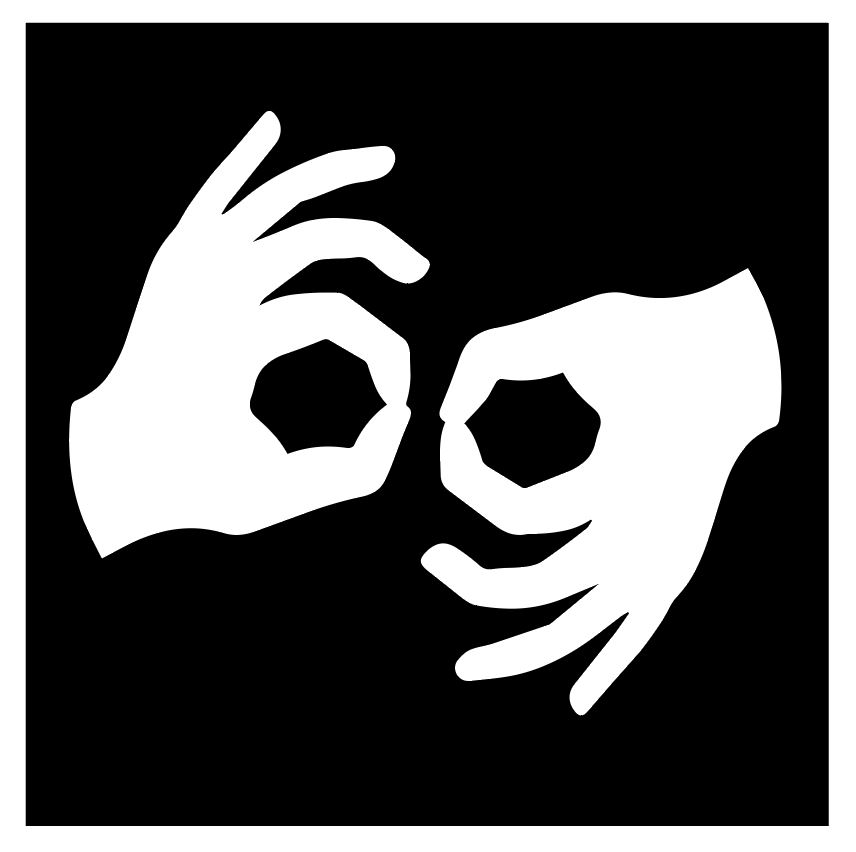 Let us 


pass the peace
12 Extol the LORD, O Jerusalem; praise Your God, O Zion, 

13 for God strengthens 
the bars of your gates 
and blesses your people within you.
14 God grants peace to your bordersand satisfies you 
with the finest of wheat. 

15 God sends His command to the earth;God’s word runs swiftly.
16 God spreads the snow like wool and scatters the frost like ashes. 

17 God hurls down  hail like pebbles. Who can withstand this icy blast?
18 God sends words and melts them;God stirs up the breezes, 
and the waters flow. 

19 God has revealed the word to Jacob,God’s laws and decrees to Israel.
20 God has done this 
for no other nation; they do not know God’s laws. Praise the LORD.
Amen.
Praise, my soul, the King of heaven,To His feet my tribute bring;Ransomed, healed, restored, forgiven,Who like me His praise should sing?Alleluia! Alleluia!Praise the everlasting King.1/4
Praise Him for His grace and favourTo our fathers in distress;Praise Him still the same as ever,Slow to chide, and swift to bless:Alleluia! Alleluia!Glorious in His faithfulness. 2/4
Father-like, He tends and spares us,Well our feeble frame He knows;In His hands He gently bears us,Rescues us from all our foes:Alleluia! Alleluia!Widely as His mercy flows.  3/4
Angels, help us to adore Him;Ye behold Him face to face;Sun and moon, bow down before Him,Dwellers all in time and space:Alleluia! Alleluia!Praise with us the God of grace.       4/4
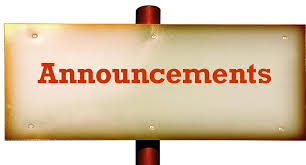 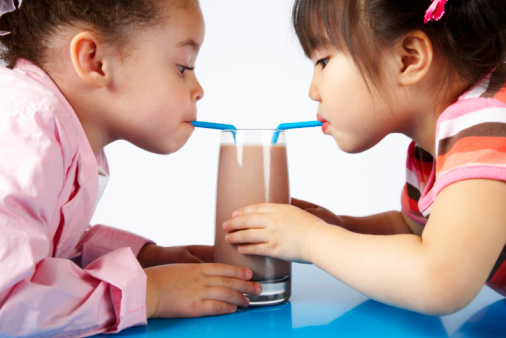 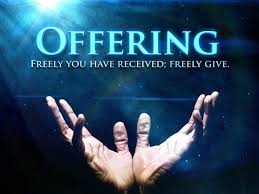 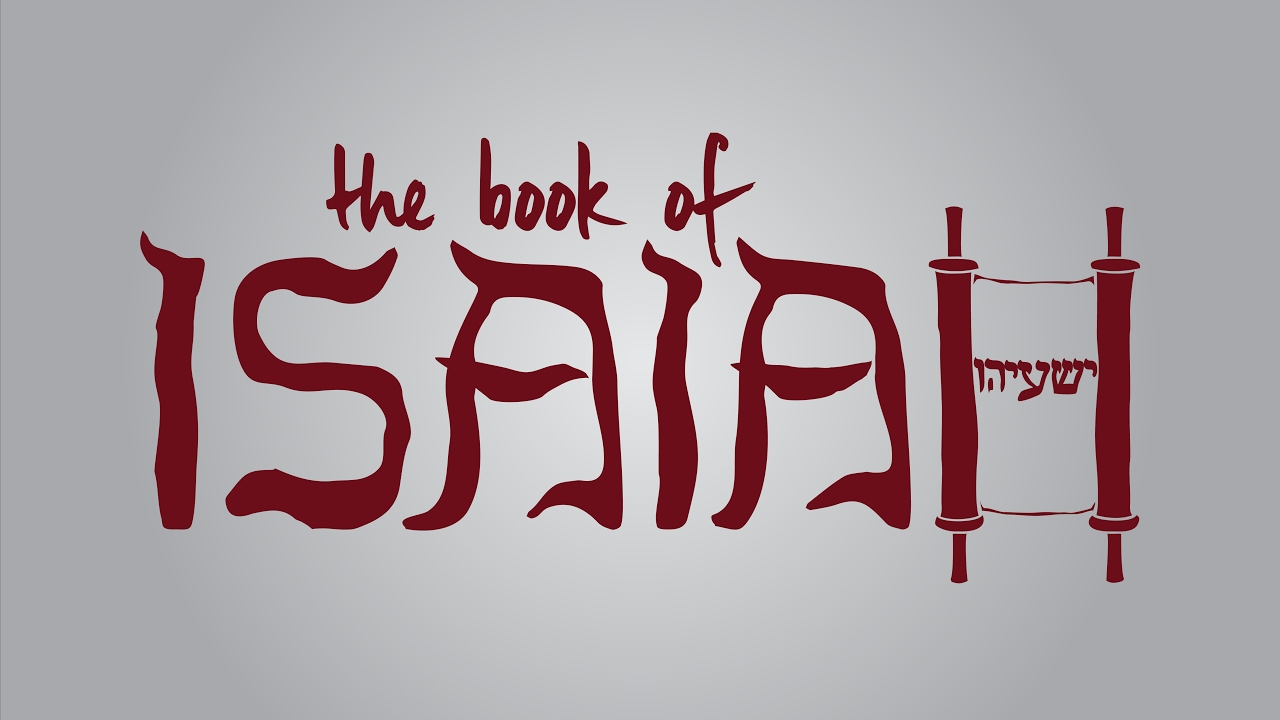 21 Do you not know?    Have you not heard?    Has it not been told you from the beginning?    Have you not understood since the earth 
    was founded?22 He sits enthroned above the circle of the     
    earth,    and its people are like grasshoppers.    He stretches out the heavens like a canopy,    and spreads them out like a tent to live in.
23 He brings princes to naught    and reduces the rulers 
of this world to nothing.24 No sooner are they planted,    no sooner are they sown,    no sooner do they take root in the ground,than he blows on them and they wither,    and a whirlwind sweeps 
them away like chaff.
25 “To whom will you compare me?    Or who is my equal?” says the Holy One.
26 Lift up your eyes and look to the heavens:    Who created all these?He who brings out the starry host one by one    and calls forth each of them by name.Because of his great power 
and mighty strength,    not one of them is missing.
27 Why do you complain, Jacob?    Why do you say, Israel,“My way is hidden from the Lord;    my cause is disregarded by my God”?
28 Do you not know?
Have you not heard?The Lord is the everlasting God,
the Creator of the ends of the earth.He will not grow tired or weary,    and his understanding no one can fathom.29 He gives strength to the weary    and increases the power of the weak.30 Even youths grow tired and weary,    and young men stumble and fall;
31 but those who hope in the Lord   will renew their strength.   They will soar on wings like eagles;    they will run and not grow weary,    they will walk and not be faint.
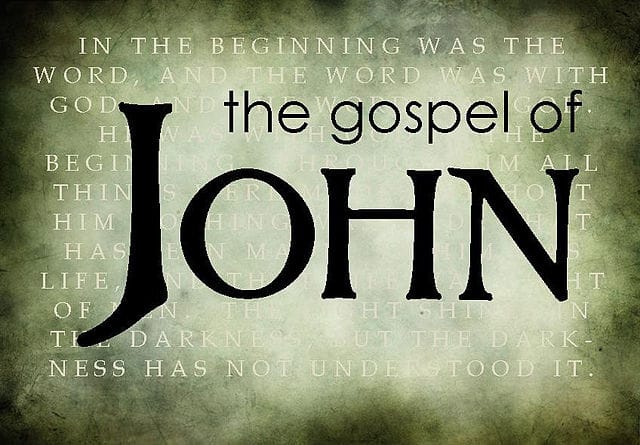 43 The next day Jesus decided to leave 
for Galilee. Finding Philip, he said to him, 
“Follow me.”
44 Philip, like Andrew and Peter, was from the town of Bethsaida. 
45 Philip found Nathanael and told him, 
“We have found the one Moses wrote about in the Law, and about whom the prophets also wrote—Jesus of Nazareth, the son of Joseph.”
46 “Nazareth! Can anything good come from there?” Nathanael asked.
“Come and see,” said Philip.
47 When Jesus saw Nathanael approaching, 
he said of him, “Here truly is an Israelite in whom there is no deceit.”
48 “How do you know me?” Nathanael asked.
Jesus answered, “I saw you while you were still under the fig tree before Philip called you.”
49 Then Nathanael declared, “Rabbi, you are the Son of God; you are the king of Israel.”
50 Jesus said, “You believe 
because I told you I saw you under the fig tree. You will see greater things than that.” 
51 He then added, “Very truly I tell you, you will see ‘heaven open, and the angels of God ascending and descending on’ the Son of Man.”
I, the Lord of sea and sky,
I have heard my people cry.
All who dwell in dark and sin
My hand will save.
I who make the stars of night,
I will make their darkness bright.
Who will bear my light to them?
Whom shall I send? 1/6
Here I am, Lord. Is it I, Lord?
I have heard you calling in the night.
I will go, Lord, if you lead me.
I will hold your people in my heart.
2/6
I, the Lord of snow and rain,
I have borne my people's pain.
I have wept for love of them. 
They turn away.
I will break their hearts of stone,
Give them hearts for love alone.
I will speak my word to them.
Whom shall I send? 3/6
Here I am, Lord. Is it I, Lord?
I have heard you calling in the night.
I will go, Lord, if you lead me.
I will hold your people in my heart.
4/6
I, the Lord of wind and flame,
I will tend the poor and lame.
I will set a feast for them.
My hand will save.
Finest bread I will provide
Till their hearts be satisfied.
I will give my life to them.
Whom shall I send? 5/6
Here I am, Lord. Is it I, Lord?
I have heard you calling in the night.
I will go, Lord, if you lead me.
I will hold your people in my heart.
6/6
Daniel Schutte 1947-
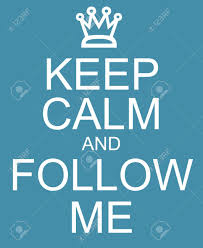 43 The next day Jesus decided to leave for Galilee. Finding Philip, he said to him, 
“Follow me.” quite simple !!
44 Philip, like Andrew and Peter, was from the town of Bethsaida, in the north near the Decapolis and Phil and Andrew are Greek names and they later are asked for an intro to Jesus (12:20-22). 
There is nothing spectacular abt anyone in the world, each has their own ordinariness and that is what is used.
45 Philip found Nathanael and told him, 
“We have found the one Moses wrote about in the Law, and about whom the prophets also wrote, the two most important parts of Hebrew scripture—Jesus of Nazareth, the son of Joseph, so Jesus’ name should be Jesus Josephson or Barjoseph, a human connection, but, he is the Son of God.  .”
46 “Nazareth! Can anything good come from there?” Nathanael asked. We don’t know what happened here, but, he moves straight on….. The point is missed….
“Come and see, a simple request, no hidden agenda,” said Philip.
47 When Jesus saw Nathanael approaching, he said of him, “Here truly is an Israelite in whom there is no deceit.”, teacher here greets the disciple.
48 “How do you know me?” Nathanael asked.
Why do you think?
Jesus answered, “I saw you while you were still under the fig tree before Philip called you.”
49 Then Nathanael declared, “Rabbi, you are the Son of God; you are the king of Israel.”
All 3 are Messianic titles.
50 Jesus said, “You believe because 
I told you I saw you under the fig tree. 
You will see greater things than that.” 
51 He then added, “Very truly, most certainly, or Amen, I tell you, plural
, you will see ‘heaven open, and the angels of God ascending and descending, like Jacob Gen 28:12, on’ the Son of Man, not on a ladder, but, direct to him..”
Following is the wedding in Cana, was Nathanael there?
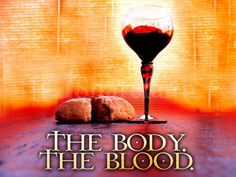 DO THIS IN REMEMBRANCE OF ME.
Here, Lord we take the broken bread
And drink the wine, believing
That by your life our souls are fed,
Your parting gifts receiving.           
1/2
51
As You have given, so we would give
Ourselves for others’ healing;
As You have lived, so we would live
The Father’s love revealing.            
2/2
52
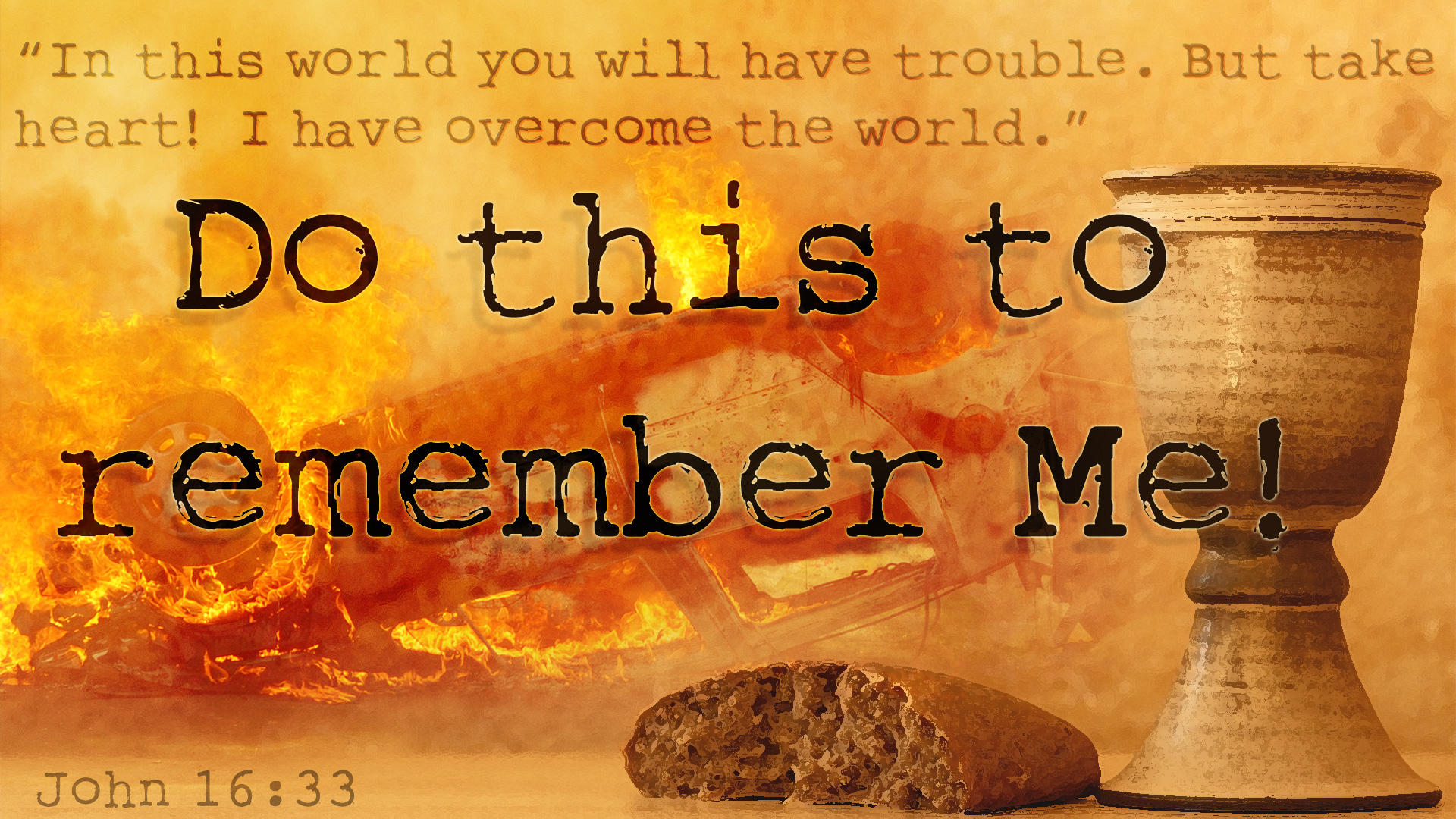 Holy, holy, holy Lord, 
God of power and might,
Heaven and earth 
are full of your glory.
Hosanna in the highest.
Blessed is He 
who comes in the name of the Lord.
Hosanna in the highest.
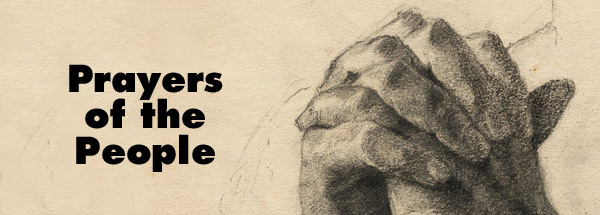 Our Father in heaven,
hallowed be Your name,
Your kingdom come,
Your will be done
On earth as in heaven.
Give us today our daily bread.
And forgive us our sins,
As we forgive those 
who sin against us.
Save us from the time of trial,
And deliver us from evil.
For the kingdom, the power 
and the glory are Yours, 
Now and forever. Amen.
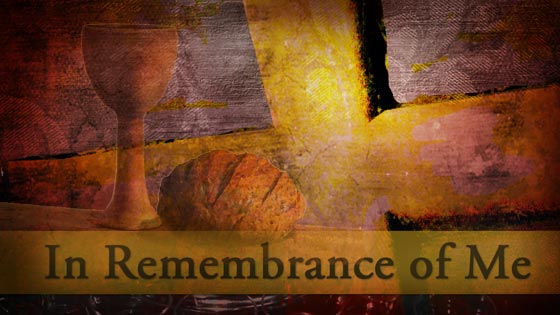 At the Name of Jesus
  Every knee shall bow,
  Every tongue confess Him
  King of glory now;
  'Tis the Father's pleasure
  We should call Him Lord,
  Who from the beginning
  Was the mighty Word. 1/5
Humbled for a season,
  To receive a Name
  From the lips of sinners,
  Unto whom He came,
  Faithfully He bore it
  Spotless to the last,
  Brought it back victorious,
  When from death He passed;   2/5
Name him, brothers, name Him,
  With love as strong as death,
  But with awe and wonder
  And with bated breath;
  He is God the Saviour,
  He is Christ the Lord,
  Ever to be worshipped,
  Trusted, and adored.   3/5
In your hearts enthrone Him;
  There let Him subdue
  All that is not holy,
  All that is not true;
  Crown Him as your Captain
  In temptation's hour;
  Let His will enfold you
  In its light and power. 4/5
Brothers, this Lord Jesus
  Shall return again,
  With His Father's glory
  With His angel train;
  For all wreaths of empire
  Meet upon His brow,
  And our hearts confess Him
  King of glory now.  5/5
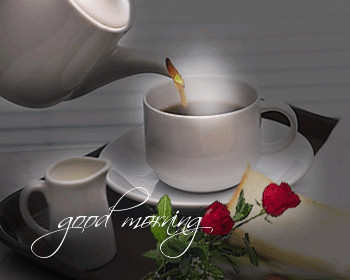 Join us for morning tea